Starter Activity
Complete the worksheet provided by your teacher!
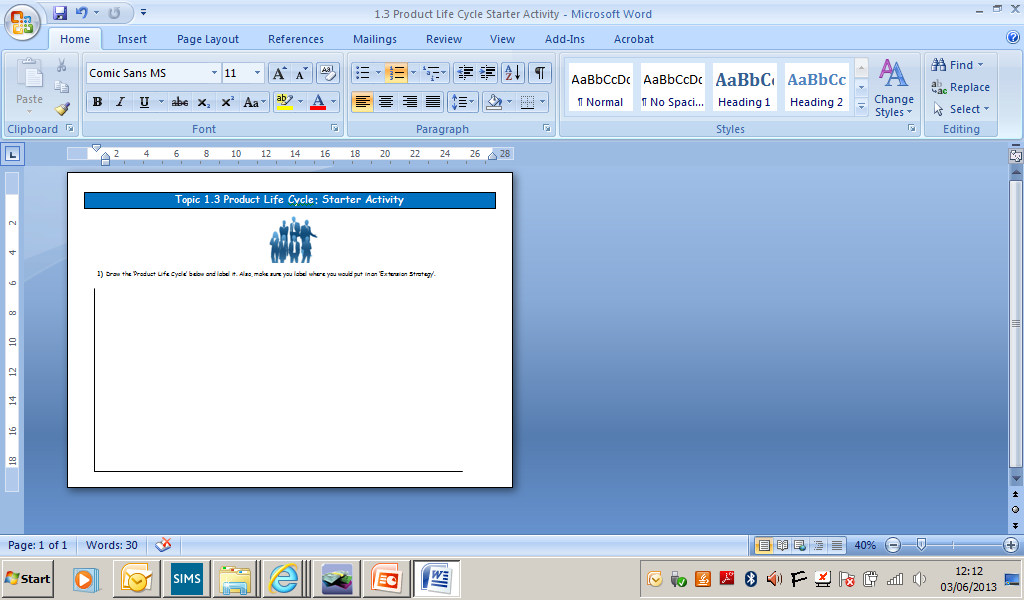 Topic 1.3: Product Life Cycle
Unit 3: Building a Business
Learning Objectives
To understand the following key terms (AO1):
Product Portfolio
Product Portfolio Analysis
Boston Matrix
To apply how large businesses use product portfolio analysis. (AO2)
To evaluate the uses and limitations of product portfolio analysis. (AO3)
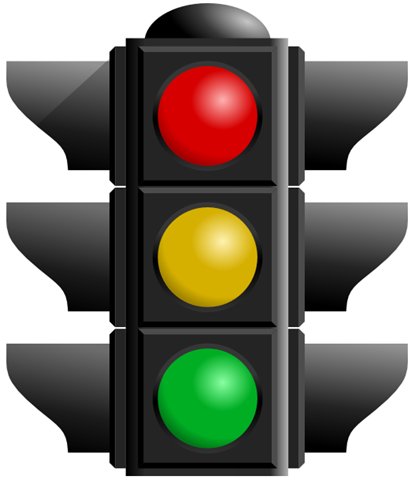 What are we learning today? By the end of the lesson you should be able...
Product Life Cycle
Product Life Cycle: The stages through which a product passes from its development to being withdrawn from sales.
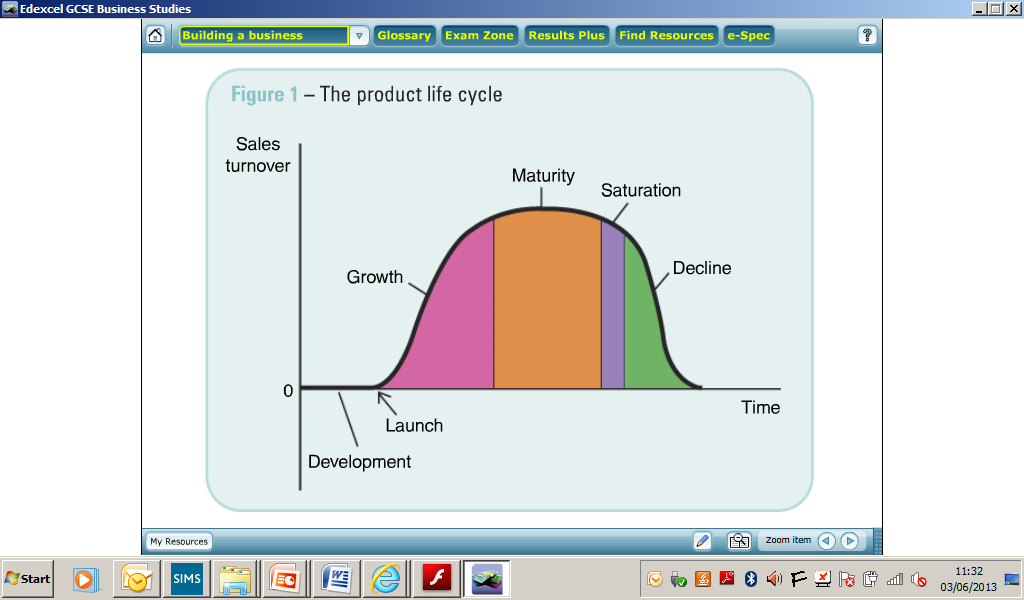 Extension Strategy
Product Portfolio
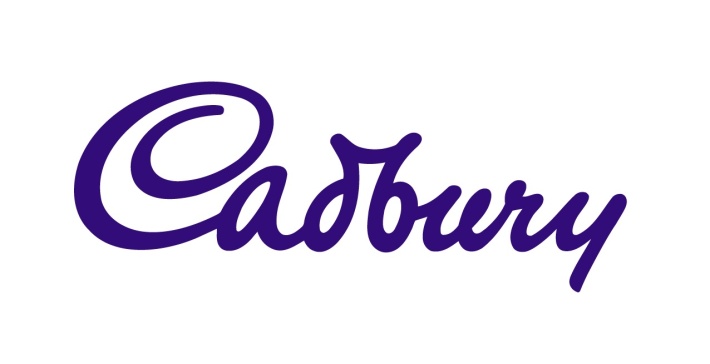 Product Portfolio: The combination or range of products that a business sells.
Product Portfolio Analysis: Investigation of the combination of products sold by a business.
Unscramble the names of these Cadbury’s chocolate brands

BOSOT
CUYRL  WRLUY
CHIRNUCE 
FAKEL
Product Portfolio
Product Portfolio: The combination or range of products that a business sells.
Product Portfolio Analysis: Investigation of the combination of products sold by a business.
Boost
Bournville
Brunch Chocolate Chip
Chomp
Crispello Double Choc
Crunchie
Curly Wurly
Dairy Milk ( 28 varieties) 
Double Decker
Dream
Flake
Fudge
Picnic
Starbar
Time Out
Twirl
Wispa
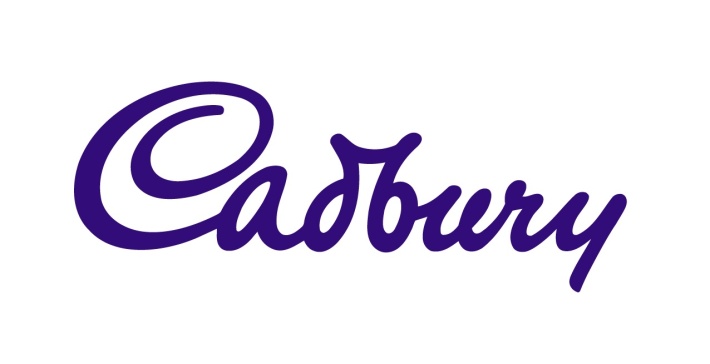 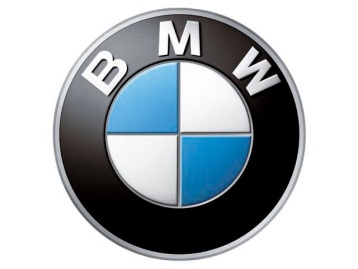 What is BMWs product range
2 types of Motorbike
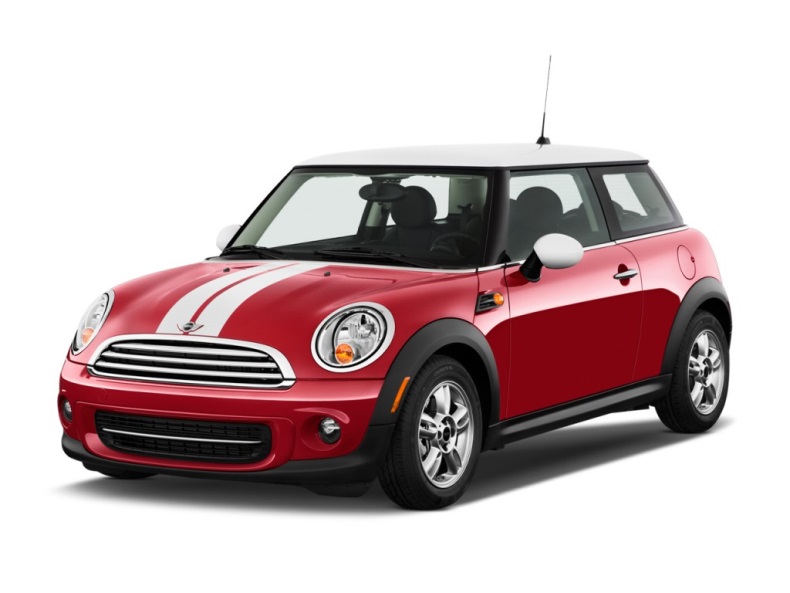 3 types of Mini
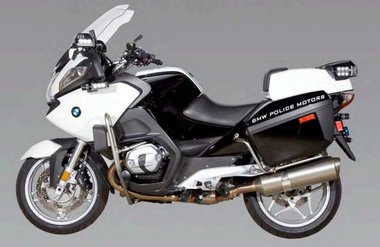 3 types of Mini
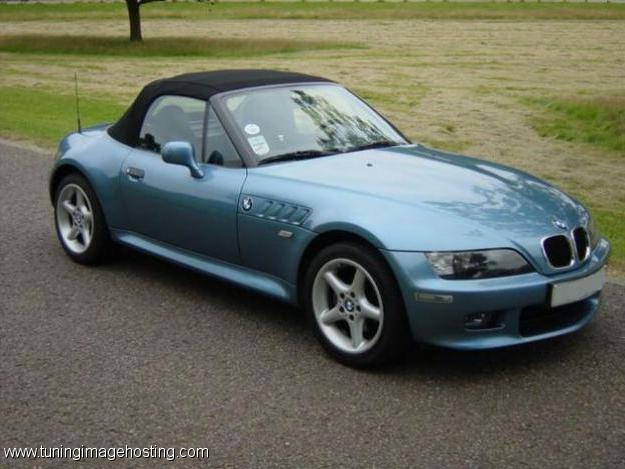 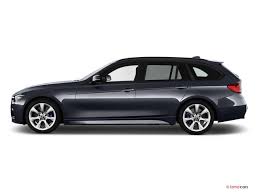 2 types of Sports cars
5 types of Saloon cars
To keep up your sales, businesses update their product portfolios
Launch a new product or new variation on an existing product
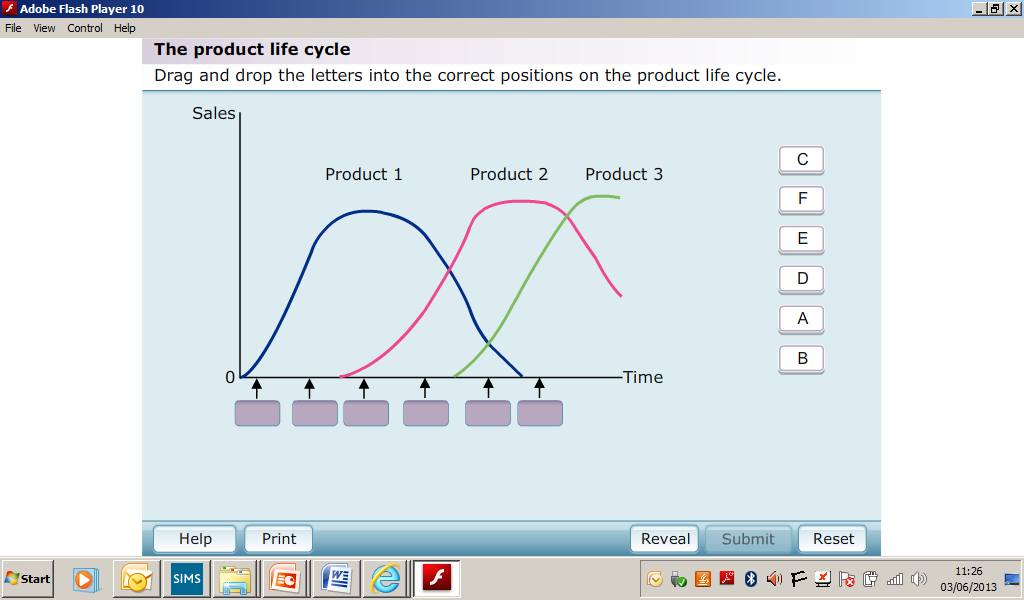 Product 1 : Mini One

Product 2 : Mini Cooper

Product 3 : Mini Countryman
Copy the title/ diagram 
and name of the products
Boston Matrix
Boston Matrix: A model which analyses a product portfolio according to the growth rate of the whole market and the relative market of a product within that market.
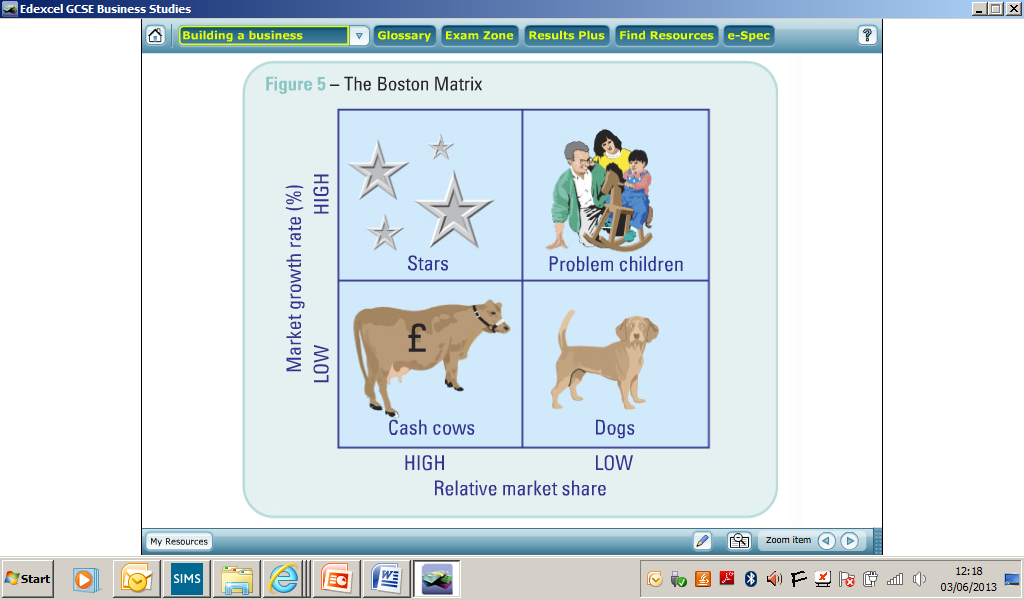 Star
Product Life Cycle: Growth
High sales and profits
Can require high spending

E.g. iphone 6 – The whole 
market for smart phones is 
growing and Apple iphone has
a large share
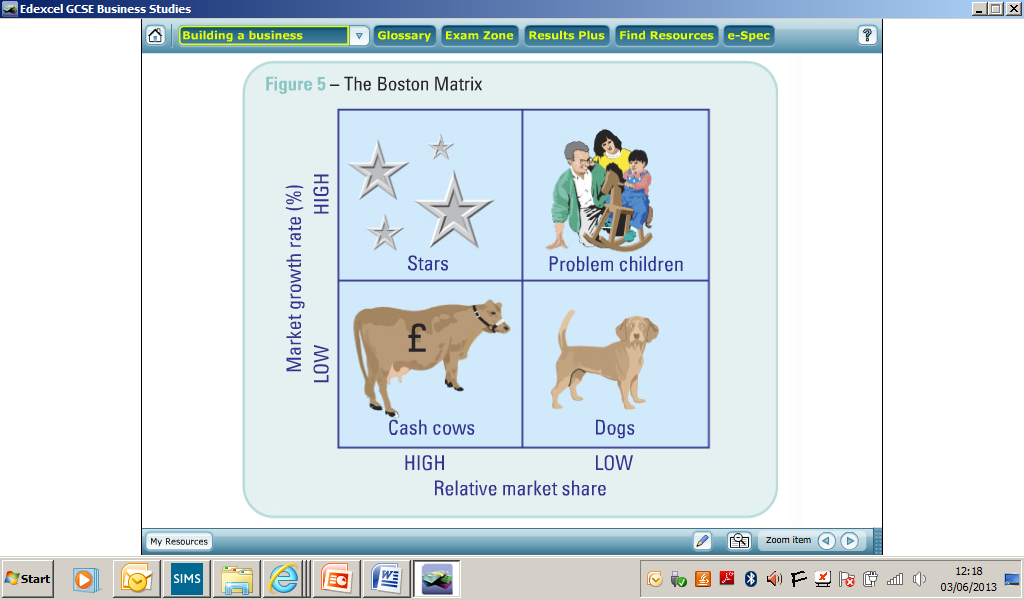 Problem Children
Product Life Cycle: Launch
Low sales and profits
May need new investment
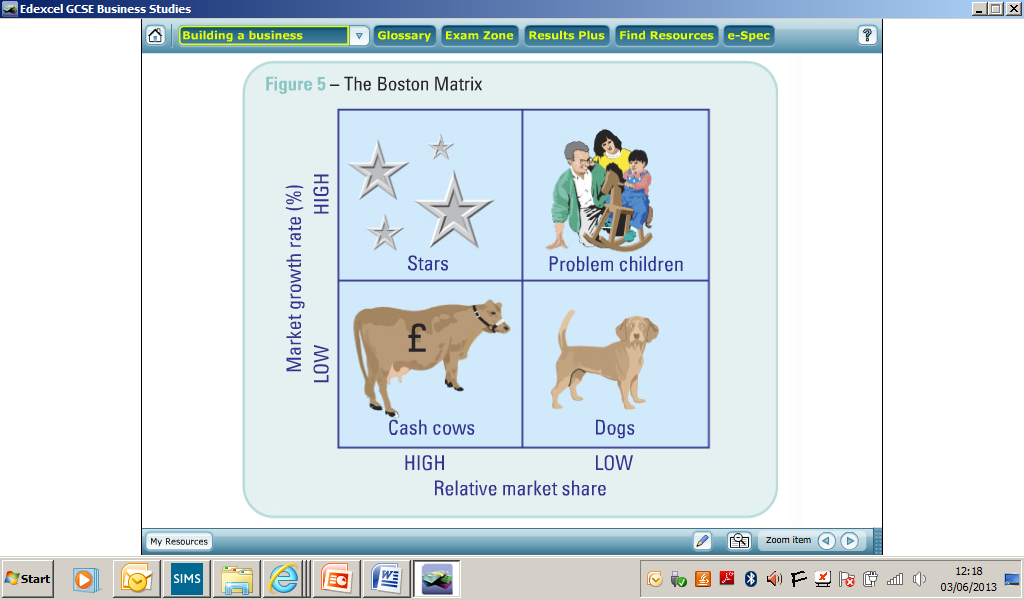 Star
Product Life Cycle: Growth
High sales and profits
Can require high spending
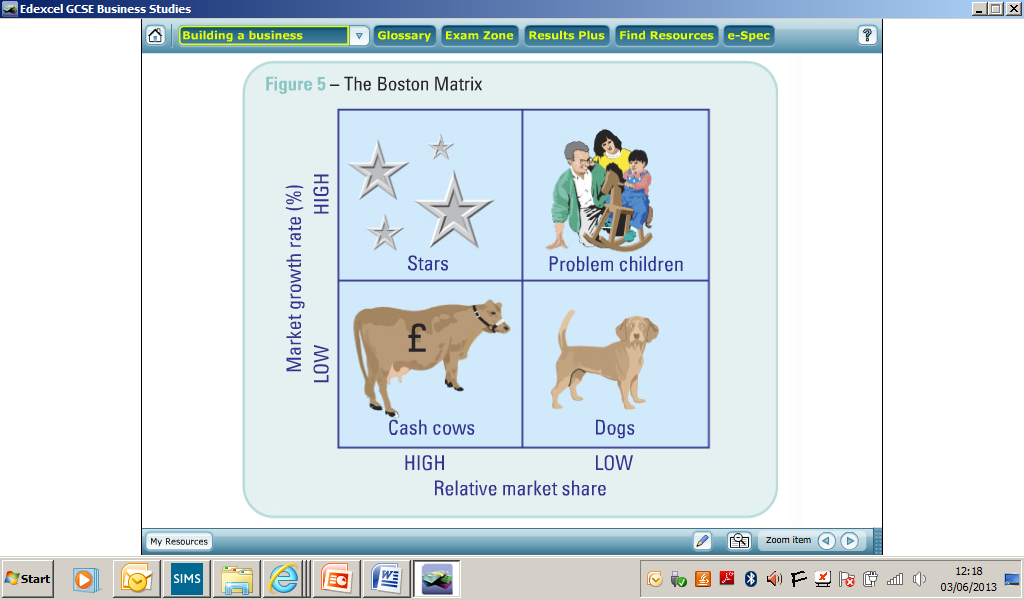 Cash Cow
Product Life Cycle: Maturity
High sales and profits
May need new investment
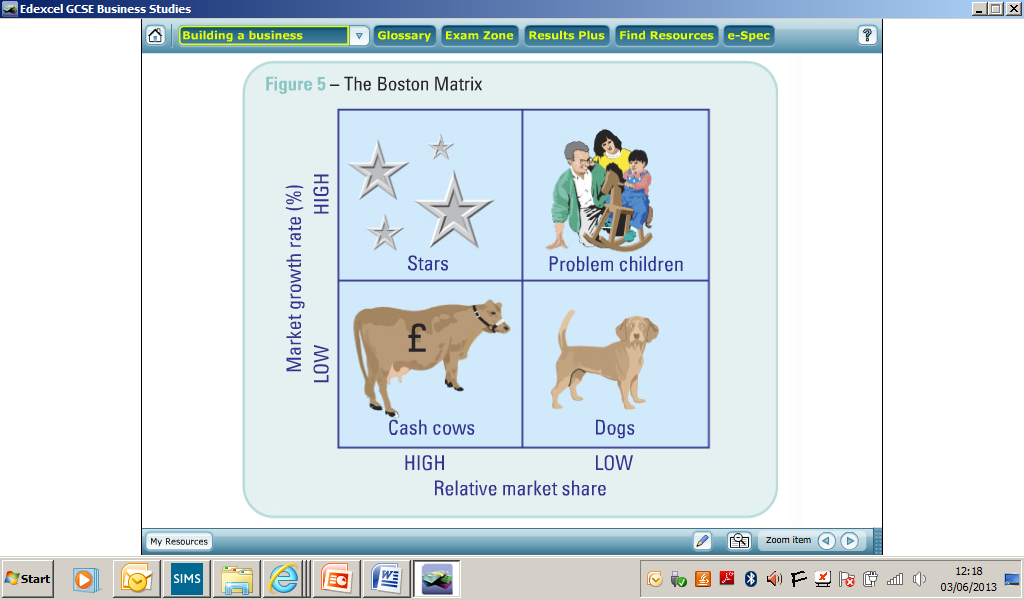 Dog
Product Life Cycle: Decline
Low sales and profits
May be an ending market
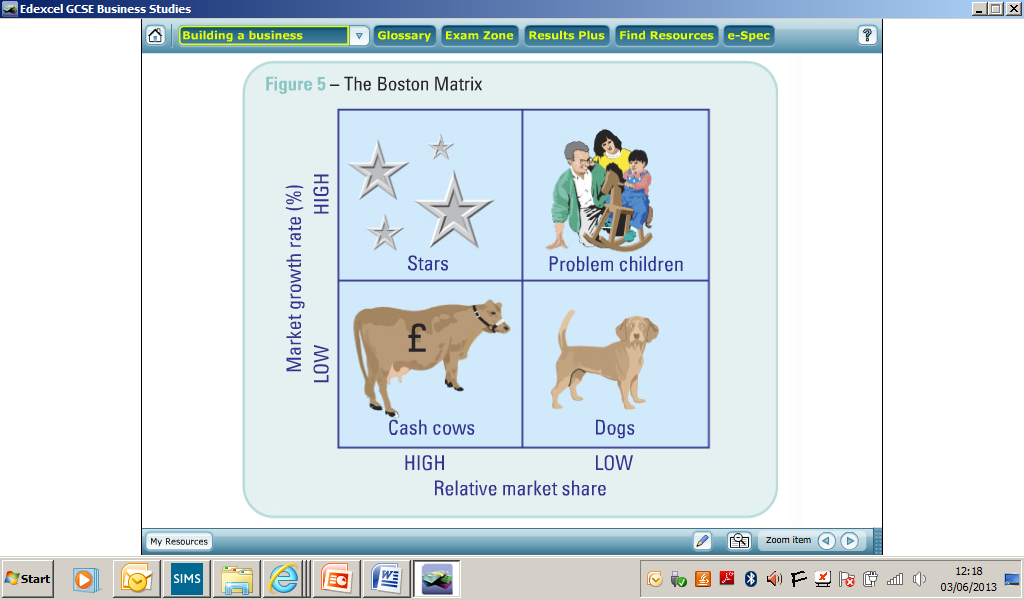 Activity
Complete the worksheet provided by your teacher!
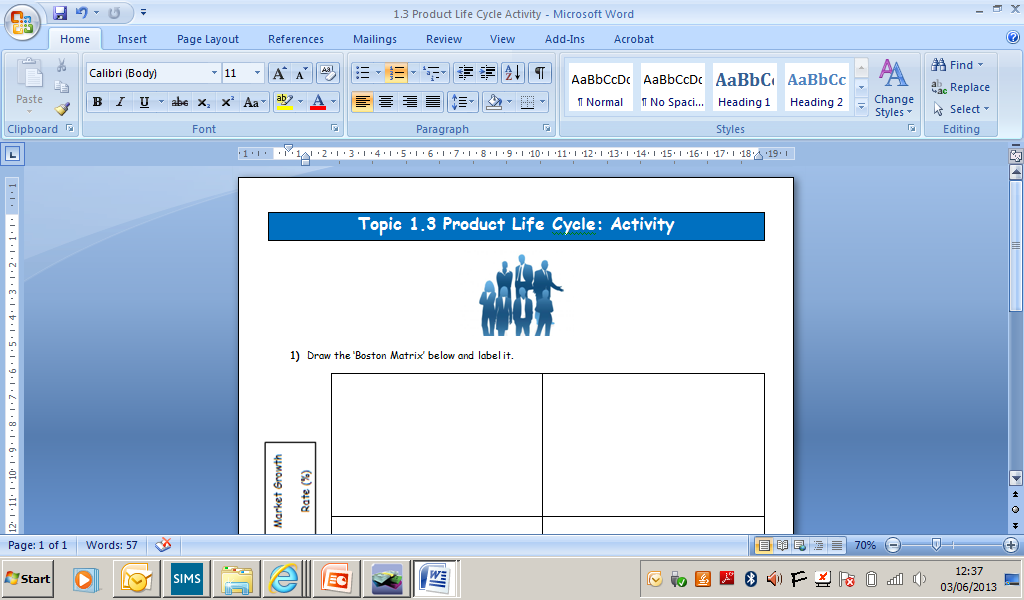 Plenary
Complete the worksheet provided by your teacher!
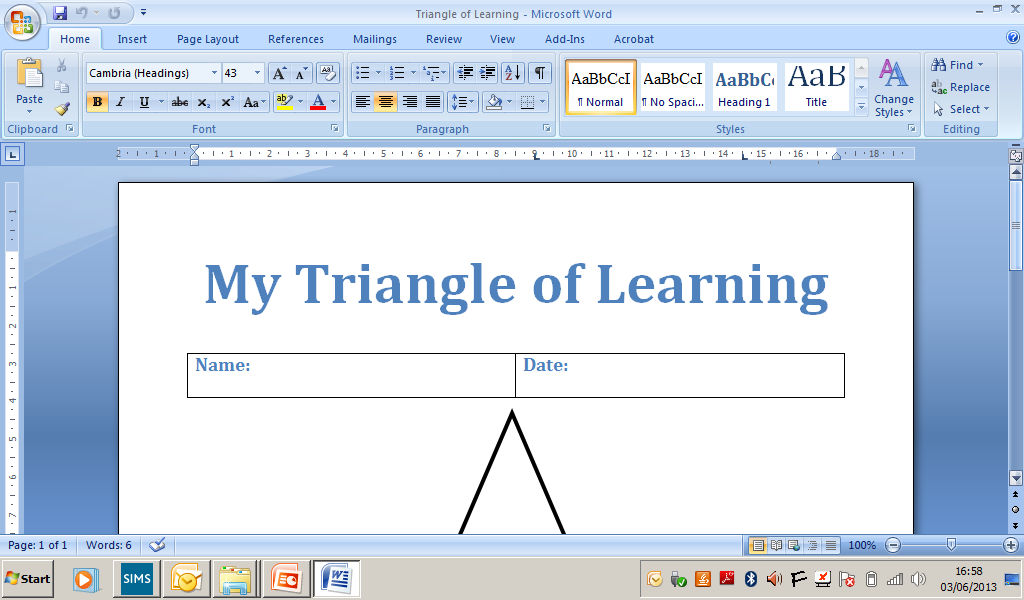